Polynomial-Time PseudodeterminsticConstruction of Primes
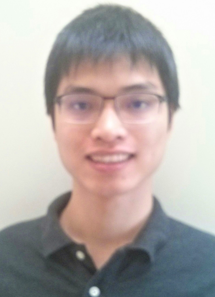 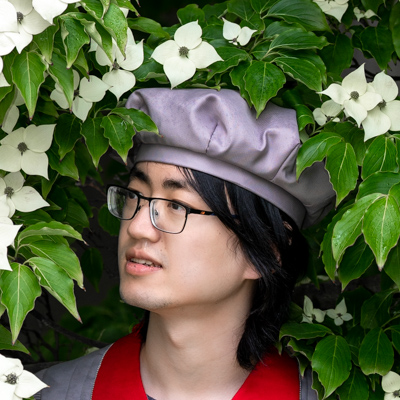 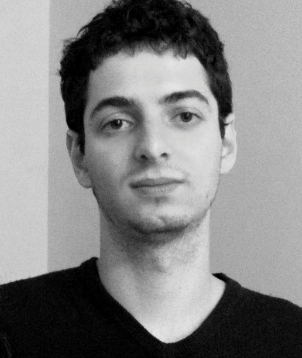 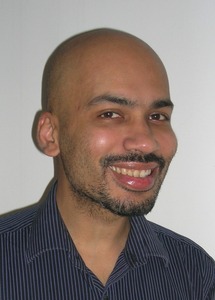 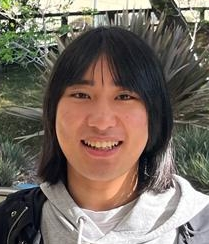 Rahul Santhanam
(Oxford)
Hanlin Ren
(Oxford)
Lijie Chen
(Berkeley)
Igor C. Oliveira
(Warwick)
Sept 27, 2023 @ TCS+
0 / 24
The task: finding primes
Finding a prime
1 / 24
Solution 1: Cramér
Can use [AKS04] deterministic primality test!
2 / 24
Solution 2: Mersenne
Under the conjecture, algorithm Mersenne is an infinitely-often polynomial-time algorithm for finding primes.
3 / 24
Dense Properties
Easy with randomness!
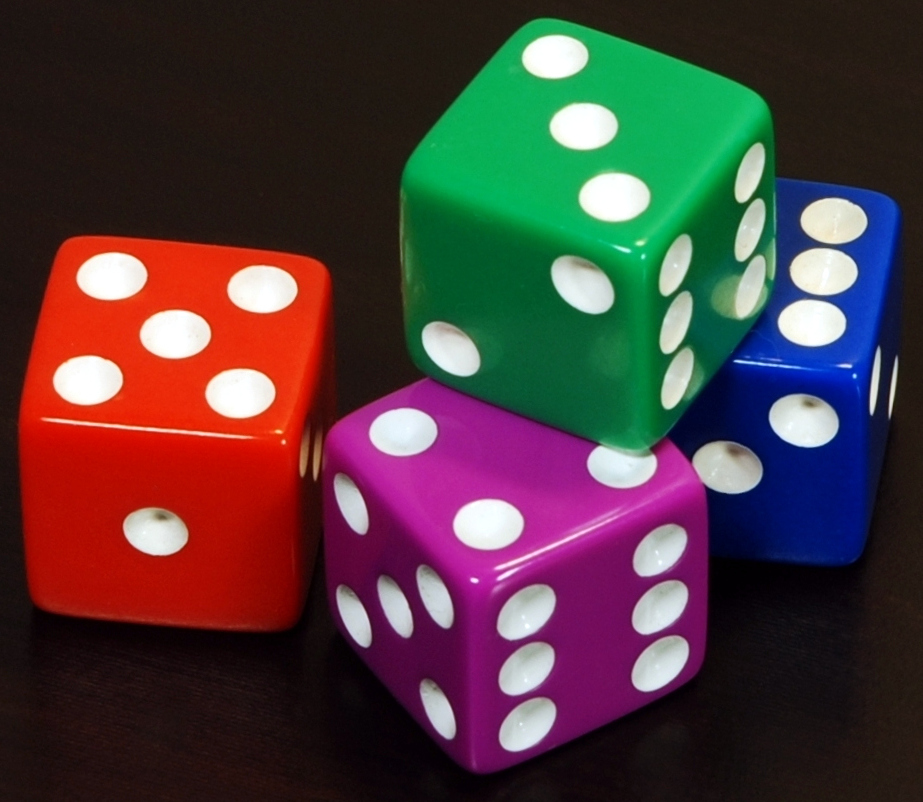 4 / 24
Solution 3: Impagliazzo-Wigderson
Although algorithm IW is conjectured to find a prime, we seem very far from proving this conjecture…
5 / 24
What we have
Algorithm Cramér
Algorithm Mersenne
Algorithm IW
Polymath 4: tried to use number-theoretic techniques, but did not obtain unconditional improvement
6 / 24
Our result
Next: what’s a pseudodeterministic algorithm?
7 / 24
Intermediate notion between deterministic and randomized algorithms
One drawback of Random:
it outputs different primes on different executions
Deterministic algorithms
Randomized algorithms
Algorithm DET
Algorithm RAND
Let’s require different execution of RAND to output the same prime!
❌
8 / 24
Pseudodeterministic algorithms
A randomized algorithm is pseudodeterministic, if on most of its computational branches, it outputs the same answer.
Any (bounded) observer thinks the algorithm is deterministic!
Pseudodeterministic algorithms
Deterministic algorithms
Randomized algorithms
Algorithm DET
Algorithm PSEUDO
Algorithm RAND
❌
❌
9 / 24
Our result
“canonical” primes
Spoiler ahead: little number theory but heavy complexity theory 
10 / 24
Warm-Up:sub-exponential time
Warm-up: Pseudodeterministic constructions in subexponential time
11 / 24
Idea II: Win-win Analysis
YES
NO
12 / 24
PRG: Pseudorandom generator
Idea I: Hardness vs Randomness
against non-uniform circuits
Recap
NW94, IW97
YES
IW01, TV07
NO
Derand. is possible,so det algo possible
Randomness is powerful, so pseudodet algo possible
against non-uniform circuits
13 / 24
Subexponential Time…?
The two cases are competing with each other!
Time complexity of…
YES
NO
… the overall algorithm
… YES case
… NO case
14 / 24
A refined win-win analysis!
The Chen-Tell Generator: Scaled-down uniform hardness-randomness tradeoff
Generators in IW01, TV07
H vs R
scaled-down
scaled-down
Chen-Tell Generator
The GKR protocol
H vs R
15 / 24
The Chen-Tell Generator(Reconstructive Version)
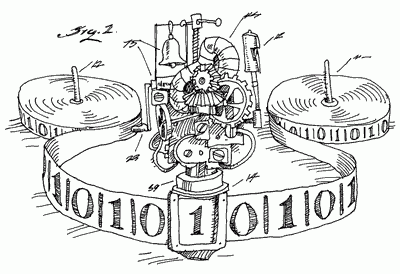 16 / 24
Pseudodeterministic Constructionsfrom Chen-Tell?
“derand. is possible”, so get det. algo
NO
YES
17 / 24
Apply it again?
NO
YES
18 / 24
… and again
NO
NO
NO
YES
YES
YES
19 / 24
Each Iteration
NO
YES
20 / 24
21 / 24
Algorithm CLORS23
22 / 24
Further Progress!
23 / 24
Summary
NO
NO
NO
NO
YES
YES
YES
YES
Thank you!
Questions are welcome!
24 / 24
25 / 28
Bounded Relativization
26 / 28
Omitted Details: Shaltiel-Umans Generator
Nisan-Wigderson
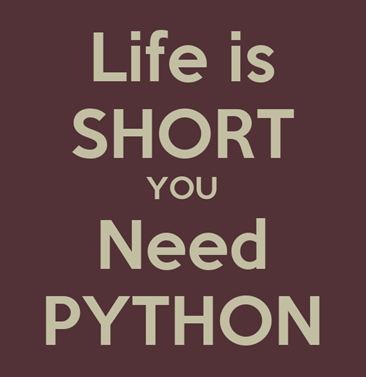 This paper: Shaltiel-Umans as a HSG with learning reconstruction!
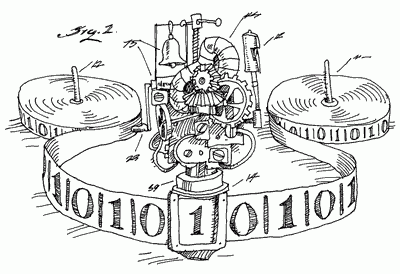 Shaltiel-Umans
27 / 28
Using SU in Chen-Tell
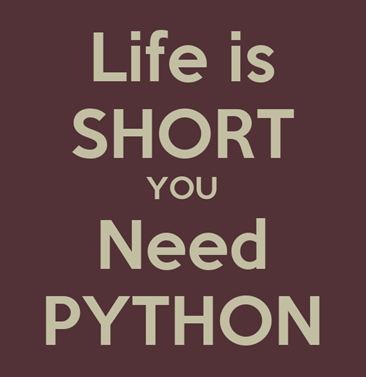 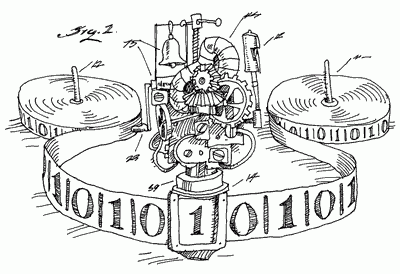 Shaltiel-Umans
28 / 28